Calculer l’aire du carré violet :
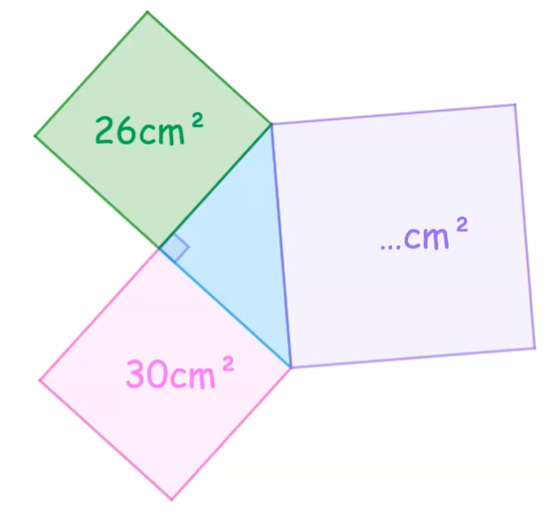 Calculer l’aire du carré violet :
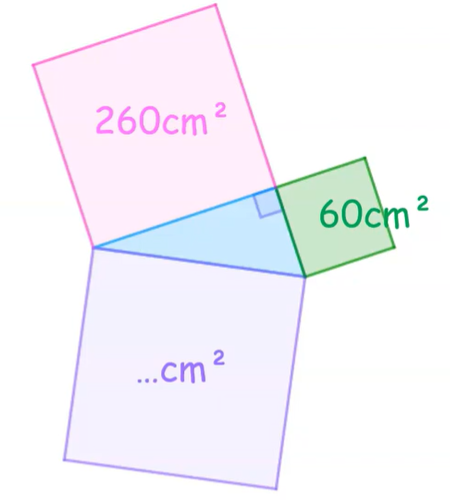 Calculer l’aire du carré vert :
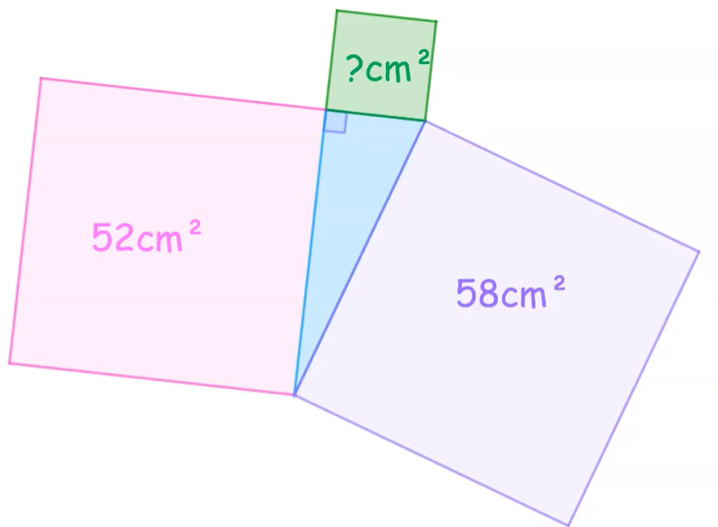 Calculer l’aire du carré rose :
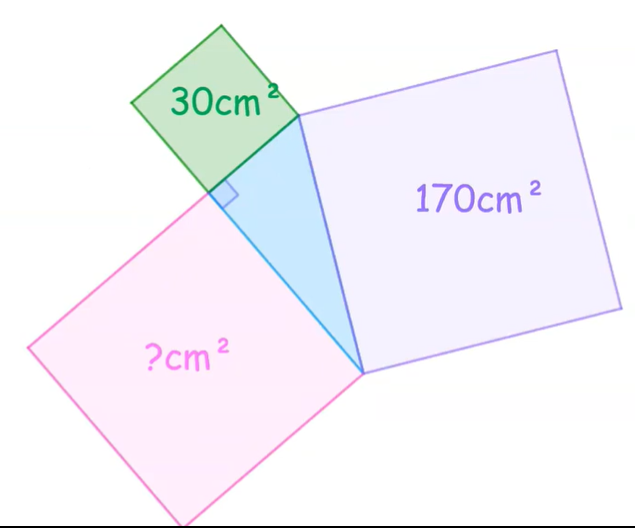 1. Calculer l’aire du carré violet :
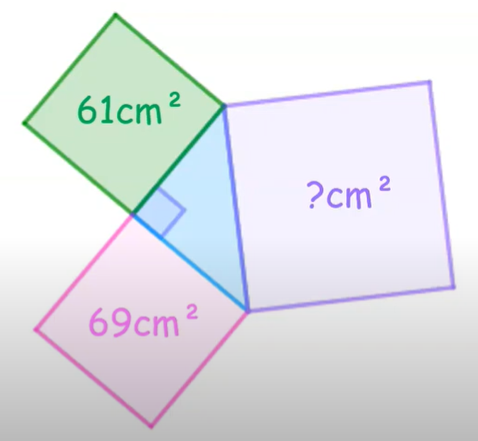 12
2. Peut-on en déduire la longueur de l’hypoténuse du triangle rectangle?
Calculer la longueur de l’hypoténuse :
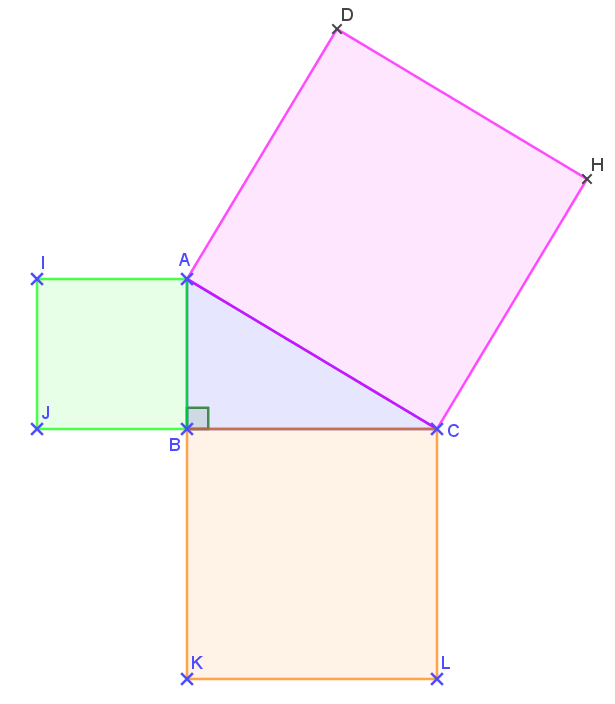 5 cm
7 cm
Calculer la longueur de l’hypoténuse :
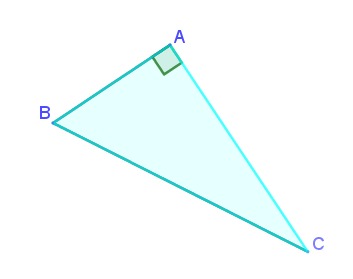 7,2 cm
9,6 cm
Peut-on calculer la longueur du côté manquant dans le triangle ABC ?
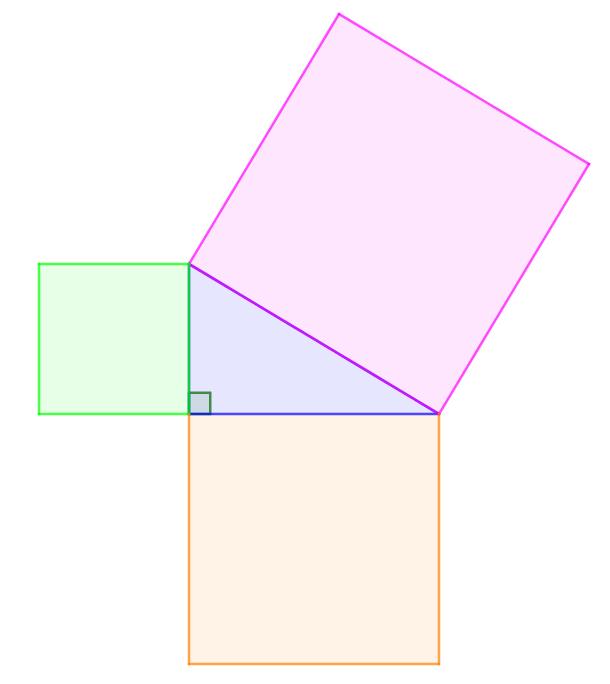 A
5 cm
B
8 cm
C